Муниципальное общеобразовательное учреждение средняя общеобразовательная школа №1с.Успенского Успенского района Краснодарского края
Учитель химии
Руднева Вера Ильинична
Природные источники 
углеводородов
Цель: 
показать значение природных источников углеводородов и продуктов их переработки как источников энергии и химического сырья
Природные источники углеводородов
Уголь
Нефть
Попутный нефтяной газ
Природный газ
Нефть – маслянистая жидкость от желтого или светло-бурого  до черного цвета с характерным запахом.   Нефть – это смесь различных углеводородов с примесями дру-гих веществ.   Углеводороды: алканы, цикло-алканы, ароматические.   Примеси: органические кисло-родные и сернистые соединения, вода, соли,  песок, глина.
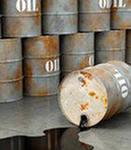 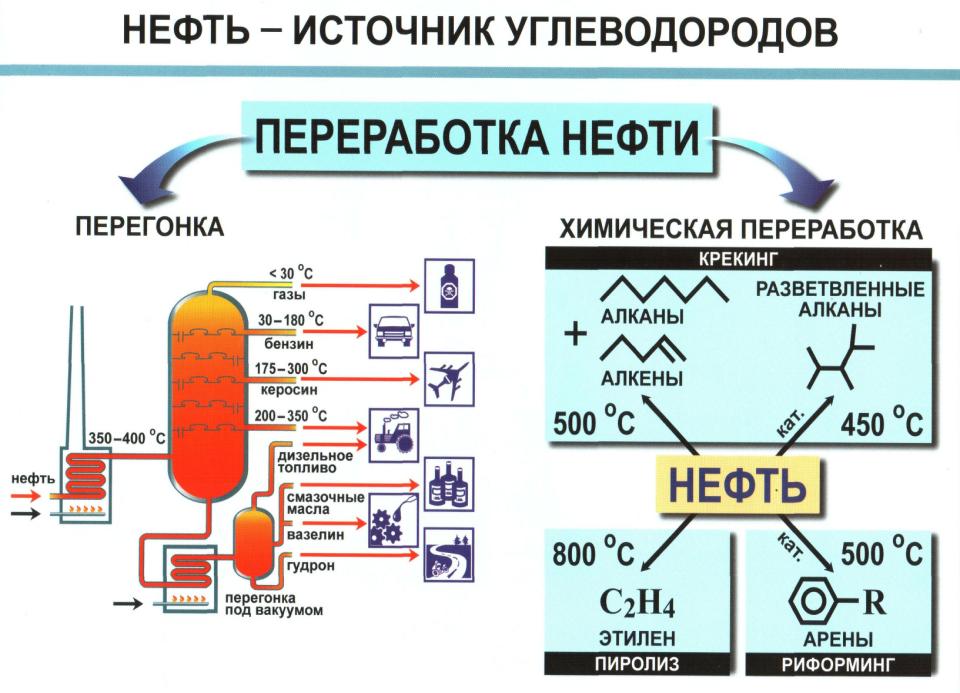 Крекинг  
-  вторичный процесс переработки нефтепродуктов. Это процесс расщепления молекул углеводородов , в результате которого образуются углеводороды с меньшим числом атомов углерода  в молекуле
С16Н34 → С8Н18 + С8Н16
Вторичная переработка нефти
Каталитический крекинг
Нефте-продукты
Товарная продукция
Термический крекинг
Риформинг
Виды крекинга
Применение бензола
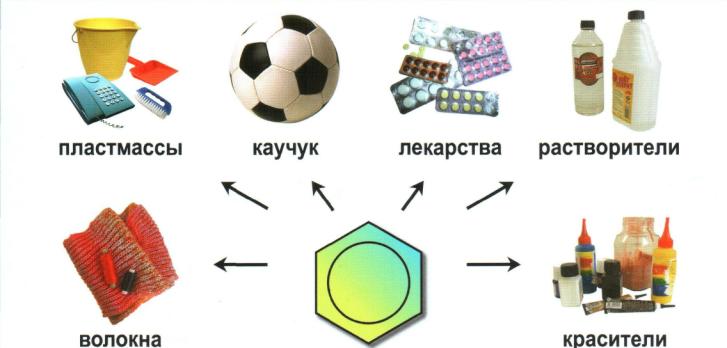 Продукты  переработки нефти
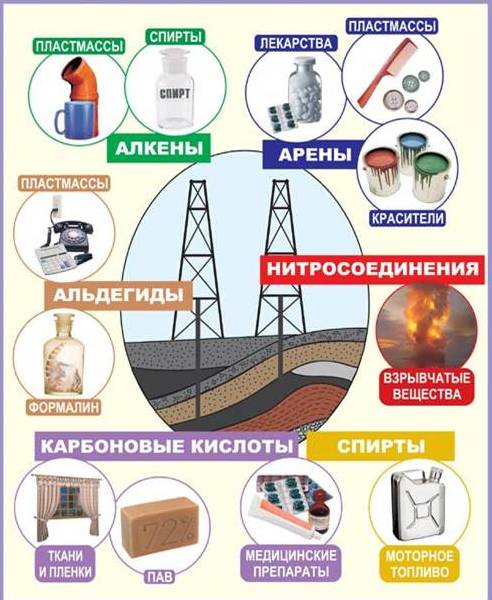 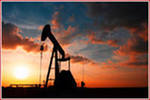 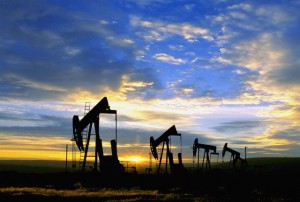 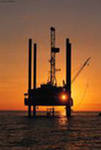 Океан седой гремит тревожно.Он таит обиду в глубине,Черные раскачивая пятнаНа крутой разгневанной волне.
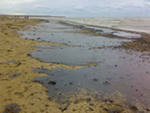 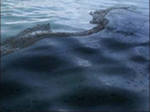 Мы будем с пятнами боротьсяМазута, нефти без конца.И пусть борьба та отзоветсяИ в ваших душах и сердцах.
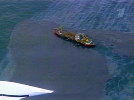 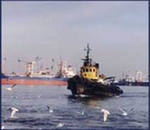 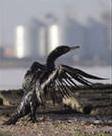 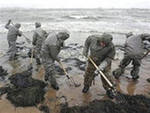 Природный и попутный нефтяной газы
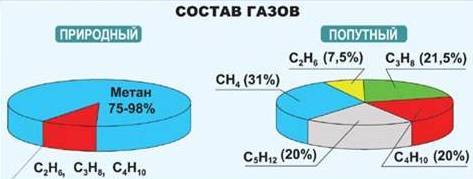 Преимущества газообразного топлива:
- энергетически выгодное топливо;- легкость воспламенения;- отсутствие золы и шлака при нагревании;- отсутствие дыма,- малое содержание оксида серы (IV),;- удобство и дешевизна транспортировки.
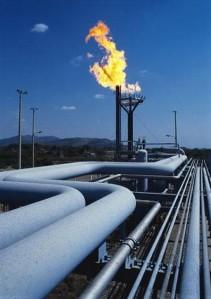 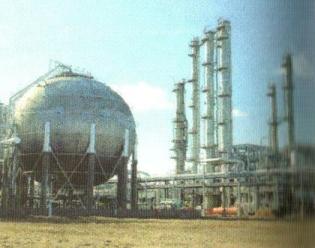 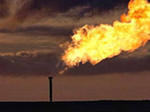 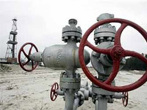 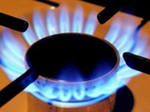 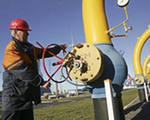 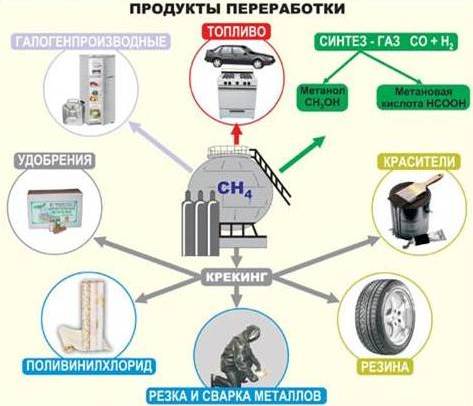 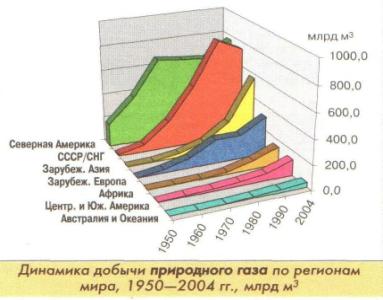 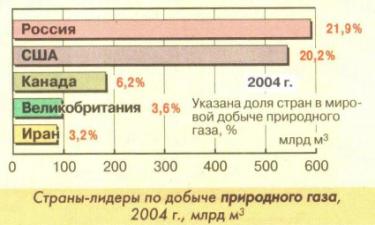 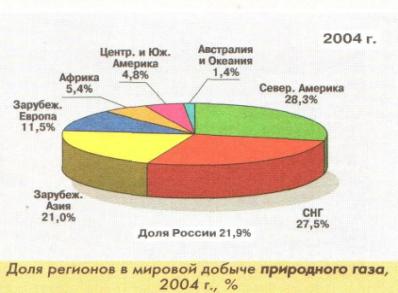 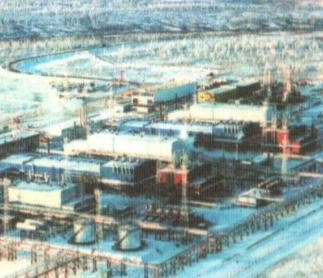 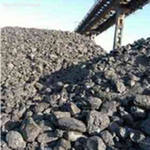 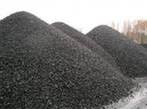 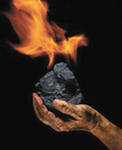 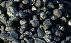 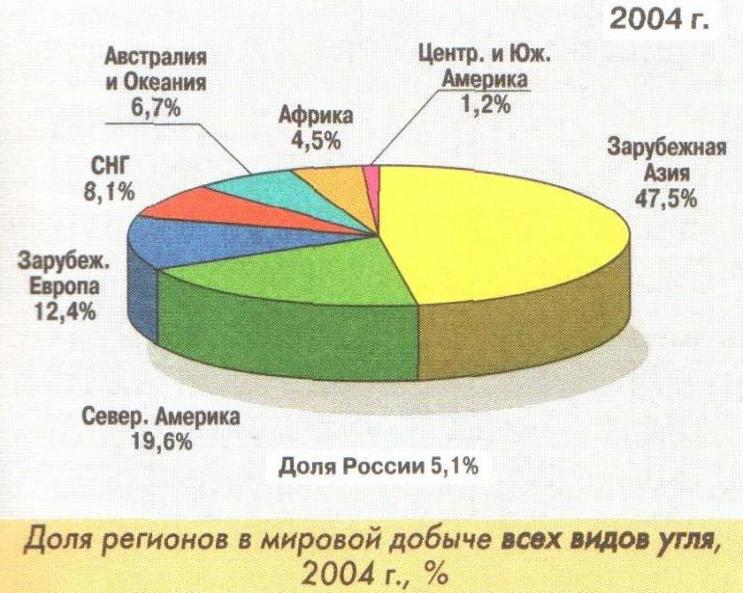 Продукты коксования каменного угля
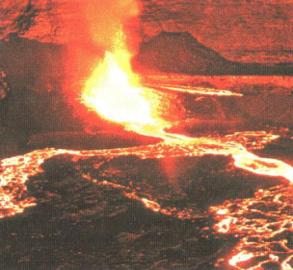 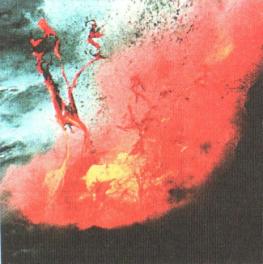 Нефть – результат  высокотемпературных реакций  в  недрах  планеты?
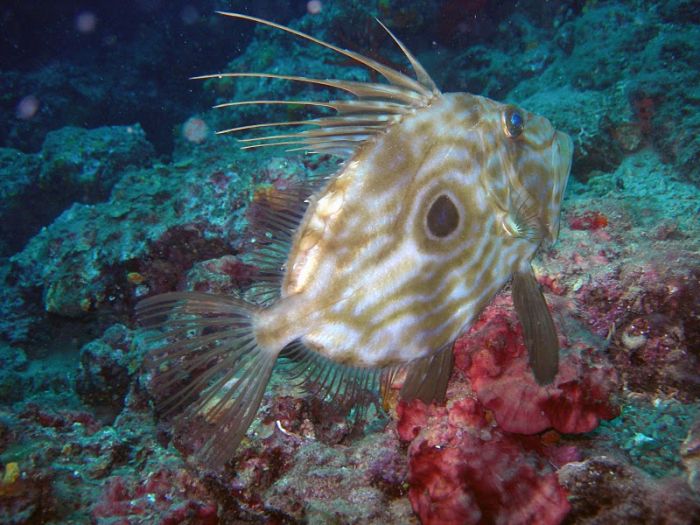 А может, эта рыба когда-нибудь превратится в нефть?
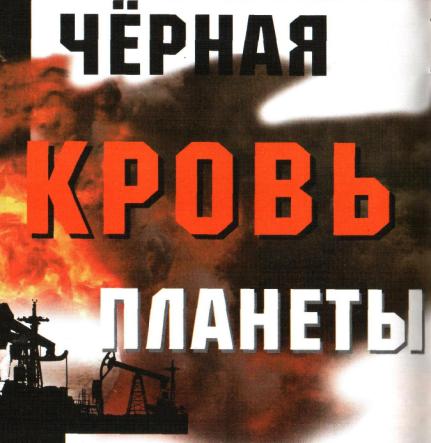 Пока здесь вышки, как бамбук, рослиМы вдруг познали истину простую:Что мы нашли не нефть, а соль земли,И раскусили эту соль земную
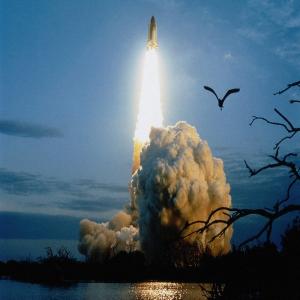 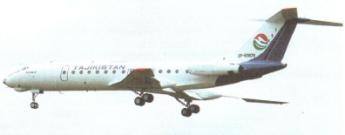 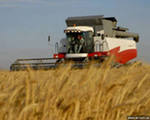 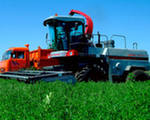 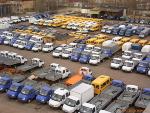 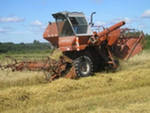 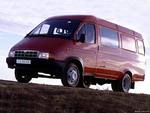 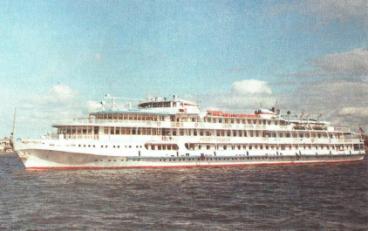 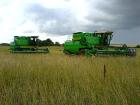 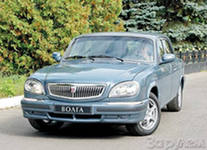 Россия занимает 1-е место в мире по разве-данным запасам природного газа, 3-е – по запасам каменного угля, 7-е – по запасам нефти.
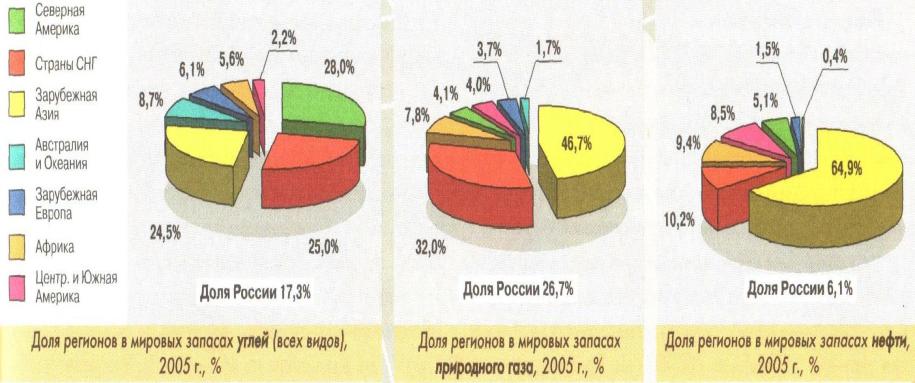 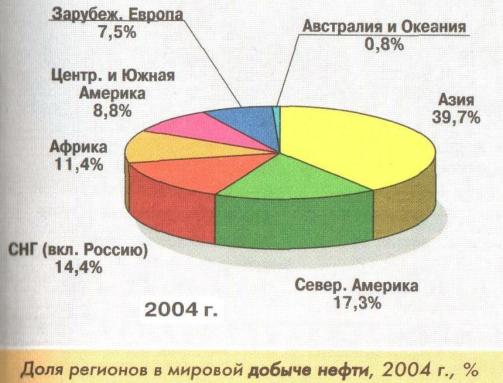 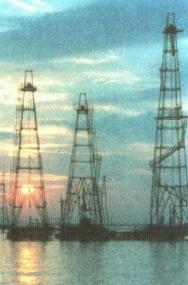 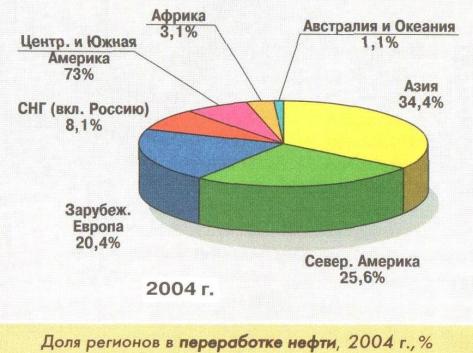 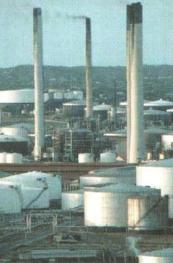 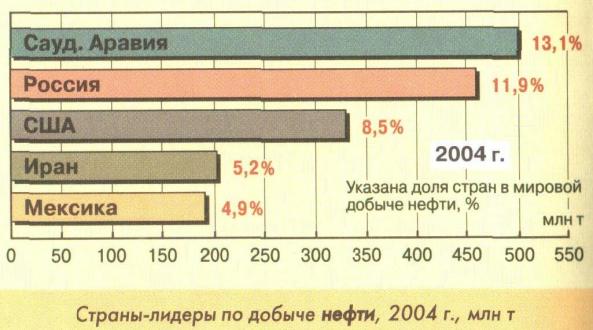 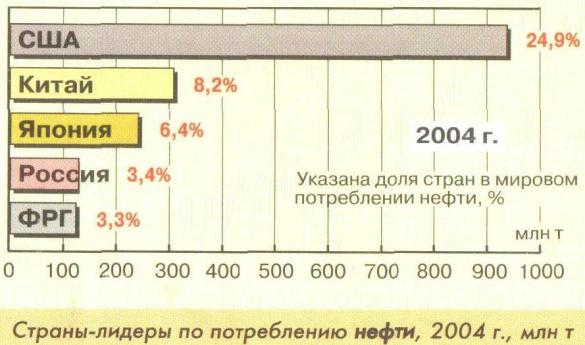 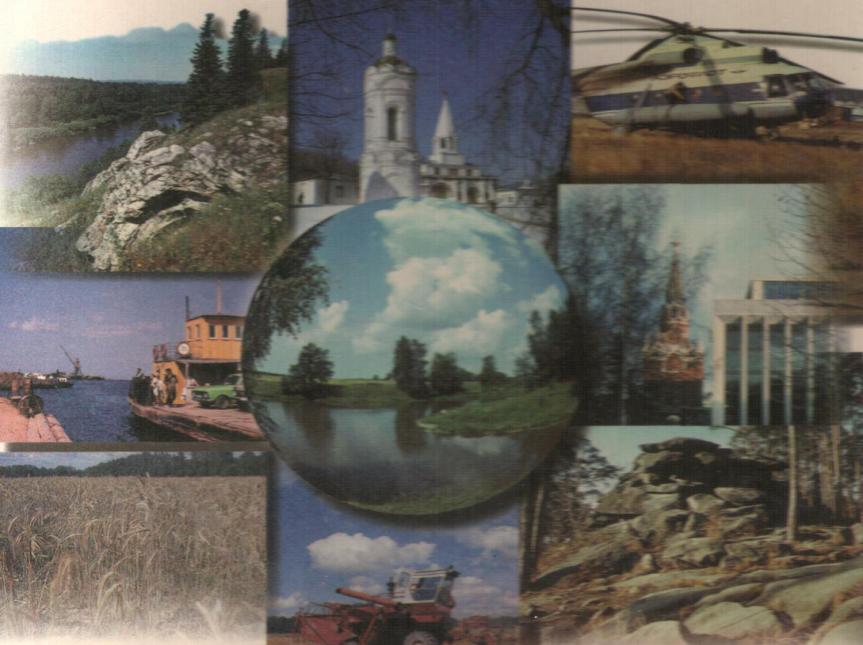 Полуотравленная газом,
По нефтяным болотам вплавь,
Куда ты рвешься? Где твой разум?
Взгляни в себя разумным глазом
Нельзя же все богатства разом –
Чуть-чуть грядущему оставь.